The NISTmAb Interlaboratory NMR Study
1H / 13C Data Release 3, May 2018
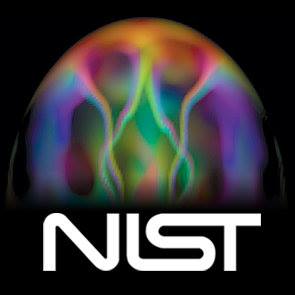 Study Lead: Dr. Robert Brinson
robert.brinson@nist.gov
Introduction
About the Study Samples
How the Time-Domain Data Files are Organized
Experiment Codes
About the Meta Data Table meta.tab
Columns in the Meta Data Table meta.tab
How the Processed Spectra are Organized
How the Spectra Were Processed
Baseline Correction
How the Spectra Were Auto-Phased in the 1H Dimension
Update on Chemical Shift Calibration
How Chemical Shift Calibrations Were Aligned
Web-Based Viewing of the Study Data Collection
Example Spectra, and All Spectra as an Animation
Some Principal Component Analysis (PCA) Results
Future Data Releases
Installing NMRPipe
How to Use the Master Processing Script to Re-Process Data
Study Authors
Acknowledgements
NIST Disclaimer
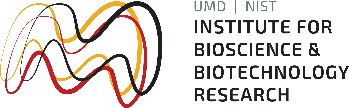 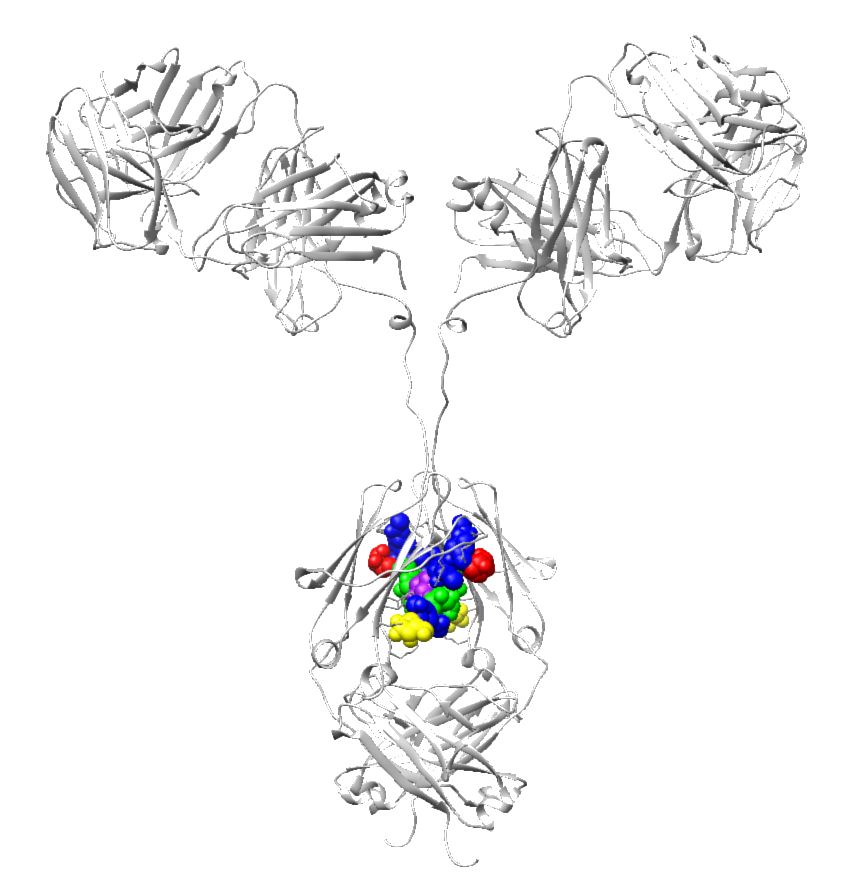 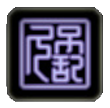 Prepared by frank.delaglio@nist.gov
Updated May 25 2018 v3
The NISTmAb Interlaboratory NMR Study 1H / 13C Data Release 3 
Introduction
The NISTmAb Interlaboratory NMR Study is a joint effort between 25 organizations to evaluate the performance of two-dimensional (2D) heteronuclear NMR as used to characterize the high order structure (HOS) of proteins, with the aim of supporting the use of NMR to characterize biologic therapeutics.
The study was organized and led at NIST by Dr. Robert Brinson.
In the study, each participating lab measured a series of NMR spectra on two kinds of solution-state protein samples, both based on the NISTmAb.
The NISTmAb is a monoclonal antibody reference material available from NIST. It is intended to provide a representative molecule for testing and development of methods for therapeutic protein characterization:
https://www.nist.gov/programs-projects/nist-monoclonal-antibody-reference-material-8671
This presentation describes the collection of 1H / 13C 2D NMR data produced by the study, so that the data can be distributed to the participants. The collection contains all the original time-domain data as measured by the participants, converted to a common format. It also includes corresponding spectra as processed at NIST, and the software scripts and processing parameters that were used to generate the spectra.
This third version of the 1H / 13C  spectra, Data Release 3, supersedes the previous releases. This new release changes chemical shift calibrations to a DSS standard. Release 3 also includes adjustments to processing and alignment for some spectra, including a new method of baseline correction. The changes are detailed in the update log of the metadata table provided with the data. Some updated Principal Component Analysis results are reported here as well.
The NISTmAb Interlaboratory NMR Study 1H / 13C Data Release 3 
About the Study Samples
429 µM Unlabeled NIST-Fab  (Fab)
Derived from papain cleavage of intact NISTmAb
Prepared at NIST/IBBR in Rockville, MD

53 µM U-15N, 20%-13C NIST-Fab, System Suitability Sample (SSS) 
Based on the amino acid sequence of the NISTmAb Fab domain.
Expressed in Pichia pastoris in the laboratory of Health Canada in Ottawa, Ontario, Canada
Contains an extra 4 amino acid signal peptide (EAEA) on both the light and heavy chains that did not get cleaved as expected. 

Buffer: 25 mM bis-tris-d19 pH 6.0, 5% D2O
The NISTmAb Interlaboratory NMR Study 1H / 13C Data Release 3 
How the Time-Domain Data Files are Organized
All data are in a master directory named “study”.
Data are stored in NMRPipe format (https://www.ibbr.umd.edu/nmrpipe).
Data are either uniformly-sampled (US) or Non-Uniformly Sampled (NUS).
The data are described by a text table “meta.tab” which includes measurement details, chemical shift calibration information, and processing parameters.
Each participating lab has an anonymous 4-digit Lab ID number, and all the data from that lab is in a directory with that 4-digit ID.
Within data from a given lab, each spectrum from that lab has a 3-digit Measurement ID. 
The file names associated with a given spectrum have names with the Lab ID and Measurement ID. For example, lab 8822 has these files associated with measurement 37 from that lab:
   study / 8822 / 8822-037.info	Text file with acquisition information
   study / 8822 / 8822-037.fid		Time-domain data, NMRPipe format
   study / 8822 / 8822-037.nus		NUS sampling schedule text file, if any
   study / 8822 / 8822-037_mask.fid	NMRPipe-format NUS mask data, if any
   study / 8822 / 8822-037.com		NMRPipe processing script
The NISTmAb Interlaboratory NMR Study 1H / 13C Data Release 3 
Experiment Codes
The type of measurement for each spectrum is described by a two or three letter experiment code. The codes for 1H / 13C spectra are:
D2A	gsHSQC  	Uniformly-Sampled (US), 64 complex points.
D2B	gsHSQC  	50% Non-Uniformly Sampled (NUS).
D2C  	gsHSQC  	US, field dependent, 25ms acquisition.
D2D  	gsHSQC  	50% NUS.
D2E  	gsHSQC  	50% NUS, 2x scans of D2D.
D3A  	gsHSQC  	US, field dependent.
D3B 	gsHSQC  	50% NUS, 25ms acquisition.
E1	gsHSQC  	One parameter change from experiments D; 
				For NUS measurements, the NIST NUS schedule was used.
E1A  	gsHSQC  	Custom NUS schedule.
E1B  	gsHSQC  	Temperature change.
E1C  	sfHMQC  	sofast HMQC.
The NISTmAb Interlaboratory NMR Study 1H / 13C Data Release 3 
About the Meta Data Table meta.tab
The text table “meta.tab” includes measurement details, chemical shift calibration information, and processing parameters for all the 1H / 13C spectra in the study. 
Each spectrum is described by one line in the table.
There are 375 spectra listed.
The VARS line names the columns of the table. 
The FORMAT line encodes what kind of information is stored in a column, either integer (%d) text (%s) or floating point values (%f).
Excerpt:
VARS   INDEX DIR_NAME CODE TITLE XP0   XP1   Y_FTARG YP0   YP1   XBASE_FRAC XBASE_ORD BASE_IST YBASE_ORD DX_PPM DY_PPM COLOR NOTE
FORMAT %3d   %4s      %8s  %26s  %6.1f %6.1f %7s     %6.1f %6.1f %.3f       %4s       %s       %7s       %8.5f  %8.5f  %s    %s

   1 8822 8822-010   D2C-S-U-900-8822-010-37C   45.5  -77.1    None   90.0    0.0 0.050    4 1 Default -0.01170  2.51098 #00ffff “Reference”
   2 7425 7425-010   D2A-S-U-900-7425-010-37C   53.9 -100.5    None  -90.0    0.0 0.050    4 1 Default  0.00625  2.51299 #00ffff None
   3 7425 7425-012   D2C-S-U-900-7425-012-37C   43.1  -83.4    None  -90.0    0.0 0.050    4 1 Default  0.00568  2.51071 #00ffff None
   4 7425 7425-015   D3A-F-U-900-7425-015-37C   37.3  -75.6    None  -90.0    0.0 0.050    4 1 Default  0.00582  2.50717 #00ffff None
   5 8495 8495-010   D2A-S-U-900-8495-010-37C   84.0  -60.8    None  -90.0    0.0 0.050    4 1 Default -0.05918  2.50389 #00ffff None
   6 8495 8495-012   D2C-S-U-900-8495-012-37C   92.0  -71.7    None  -90.0    0.0 0.050    4 1 Default -0.05943  2.50366 #00ffff None
   7 8495 8495-015    E1-F-U-900-8495-015-37C   92.3  -69.3    None  -90.0    0.0 0.050    4 1 Default -0.05895  2.49908 #ffff00 None
   8 8495 8495-017   D3A-F-U-900-8495-017-37C   89.4  -65.4    None  -90.0    0.0 0.050    4 1 Default -0.05928  2.50861 #00ffff None
The NISTmAb Interlaboratory NMR Study 1H / 13C Data Release 3 
Columns in the Meta Data Table meta.tab
INDEX	A unique index number for the spectrum, from 1 to 375. 
DIR_NAME	The directory containing the spectrum; the directory name is the same as the Lab ID, such as “8822”.

CODE	A unique code name for the spectrum, consisting of the Lab ID and Measurement ID, 
	such as “8822-037”.

TITLE	A text title for the spectrum, such as “D2C-S-U-900-8822-010-37C”. The title fields are: 
	type of measurement (experiment code), sample type (S for System Suitability Sample, F for 
                            NISTmAb Fab), sampling scheme (U for uniform, N for non-uniform), spectrometer frequency in
                            MHz, Lab ID, Measurement ID, and temperature.
XP0 XP1	Zero and first order phase correction for the directly-detected (1H) dimension.
Y_FTARG	Sign adjustments needed to Fourier transform the indirect dimension, either “None” 
	(no adjustment), “neg” (negate imaginaries), or “alt” (change sign of alternating points).
YP0 YP1	Zero and first order phase correction for the indirect (13C) dimension.
XBASE_FRAC	If this value is 1.0, baseline correction was applied to all 1H vectors. If it is less than one, only that 
                            fraction of vectors at either edge of the spectrum were corrected.

XBASE_ORD	Polynomial order used for baseline correction of the directly-detected dimension.
YBASE_ORD	Polynomial order used for baseline correction of the indirect dimension.
BASE_IST	Additional baseline correction via Iterative Soft Thresholding (IST), 0 = no additional correction,
	1 = full X-Axis, 2 = full Y-Axis, 3 = both X-Axis and Y-Axis.
DX_PPM 	Adjustment needed to calibrate the chemical shifts in the directly-detected dimension, ppm.
DY_PPM 	Adjustment needed to calibrate the chemical shifts in the indirect dimension, ppm.
COLOR 	Used to associate a color with a given spectrum, either as a name (like “red”) or 
	Red-Green-Blue (RGB) hex code (like “#ff0000”).
NOTE 	Comment about the spectrum; if there are spaces, the comment is surrounded by quotes.
The NISTmAb Interlaboratory NMR Study 1H / 13C Data Release 3 
How the Processed Spectra are Organized
The original processed spectra are in the directory “study/ft”.
All spectra were processed with NMRPipe, and are in NMRPipe format.
The file names in directory  “study/ft” consist of the index number, the Lab ID, and the Measurement ID. The first spectrum is named “001-8822-010.ft2” and the last is named “375-9966-007.ft2”.
Because a variety of acquisition details were used, the spectra in the directory “study/ft” have different sizes and chemical shift ranges.
Directory “study/interp” contains versions of the original spectra interpolated via bi-linear interpolation, so that they all have the exact same size and chemical shift range as the first spectrum in the collection.
The file names in directory “study/interp” are based on the index number for the spectrum. The first spectrum is named “001.ft2” and the last is named “375.ft2”.
The files in directory “study/interp” are saved as an NMRPipe-format pseudo-3D data set. This means that the entire spectral collection can be accessed and viewed at once in NMRPipe’s “nmrDraw” spectral display interface, and the mouse scroll wheel can be used to move through the spectral series:
	nmrDraw –in interp/%03d.ft2
The NISTmAb Interlaboratory NMR Study 1H / 13C Data Release 3 
How the Spectra Were Processed
The original time-domain data and header parameters were not modified.
Solvent signal was subtracted in the time-domain by convolution difference.
Cosine-squared bell windows were used in the 1H dimension, and cosine bell windows were used in the 13C dimension. The cosine bells go from sin(0.5p) to sin(0.95p). 
The 1H dimension was zero filled to 4096 complex points, and the 13C dimension to 1024 complex points.
During processing, only the region from 1H = 3.6ppm to -1.0ppm was retained.
Zero and first order phase corrections for the 1H dimension were determined automatically for ~90% of the spectra.
In cases where visual inspection indicated that the 1H dimension needed additional phase correction, phase correction was determined interactively; these cases are noted in the NOTE column of table “meta.tab”.
In most cases, the 13C dimension needed only “canonical” phase corrections, either: (P0 = +/- 90, P1 = 0)  (P0 = +/- 90, P1 = 180) or (P0 = -180 +/- 90, P1 = 360).
In cases where visual inspection indicated that the 13C dimension needed additional phase correction, phase correction was determined interactively (~5% of spectra).
NUS data were reconstructed with NMRPipe’s implementation of Iterative Soft Thresholding (IST).
Each spectrum was rescaled so that the maximum intensity is 100.0.
The NISTmAb Interlaboratory NMR Study 1H / 13C Data Release 3 
Baseline Correction
An attempt was made to minimize the use of baseline correction in the 1H dimension, because many results were better without it. 
Because of the measurement and instrument variations, we found no single baseline correction scheme suitable for all spectra. Therefore, schemes were varied to allow only a portion of the data to be corrected, and to choose the polynomial order for correction (usually 4, 2, 1, or 0) that gave visually good results for a given spectrum.
In Data Release 3, we introduced an additional baseline correction method based on Iterative Soft Thresdholding (IST), a method also used to reconstruct Non-Uniformly Sampled (NUS) spectra. IST baseline correction works by replacing the first points of the time-domain data in a given dimension. In the majority of spectra, two-point IST baseline correction was applied in the 1H dimension.
By default, no baseline correction was applied in the 13C dimension.
In ~3 cases where the 13C dimension had a first order phase correction of P1 = 360, zero-order baseline correction was applied.
In ~14 other cases, visual inspection indicated that additional baseline correction in the 13C dimension was needed, and zero-order baseline correction was applied.
In about ~8 other cases, one-point IST baseline correction was applied in the 13C dimension.
The NISTmAb Interlaboratory NMR Study 1H / 13C Data Release 3 
1H Selective Baseline Correction
Many spectra had strong axial artifacts at either edge of the 13C chemical shift range. So, a baseline correction scheme was used where only 5% of the 1H vectors at either edge of the spectrum were fully corrected, followed by 5% of vectors corrected according to a cosine-square roll-off scheme that applied decreasing amount of correction further from the edge.
8822-070.ft2 Before Correction
After 4th Order Correction
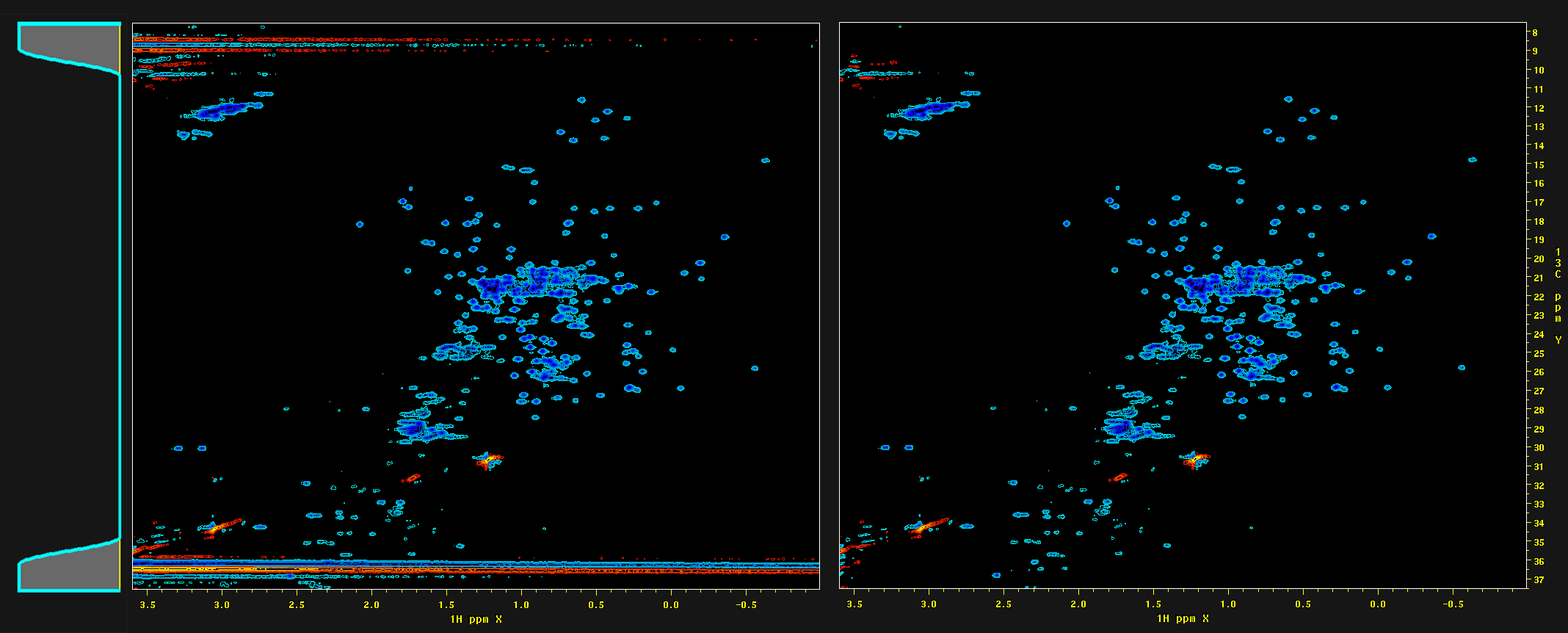 Correction
Roll-Off Profile
(XBASE_FRAC = 0.05)
5% of Spectral Width
Roll-Off Correction
5% of Spectral Width
Fully Corrected
The NISTmAb Interlaboratory NMR Study 1H / 13C Data Release 3 
Iterative Soft Thresholding (IST) Baseline Correction
IST is used to replace “missing” points in NUS data. In a spectrum, baseline offset is due to a distortion in the first point of the corresponding time-domain data, and baseline curvature is due to the second and higher points in the time-domain. So, baseline correction can be achieved by inverse transforming the spectral region of interest, and then using IST to replace the first one or more points in the time-domain.
2461-102 Before Correction
After Two-Point IST Correction
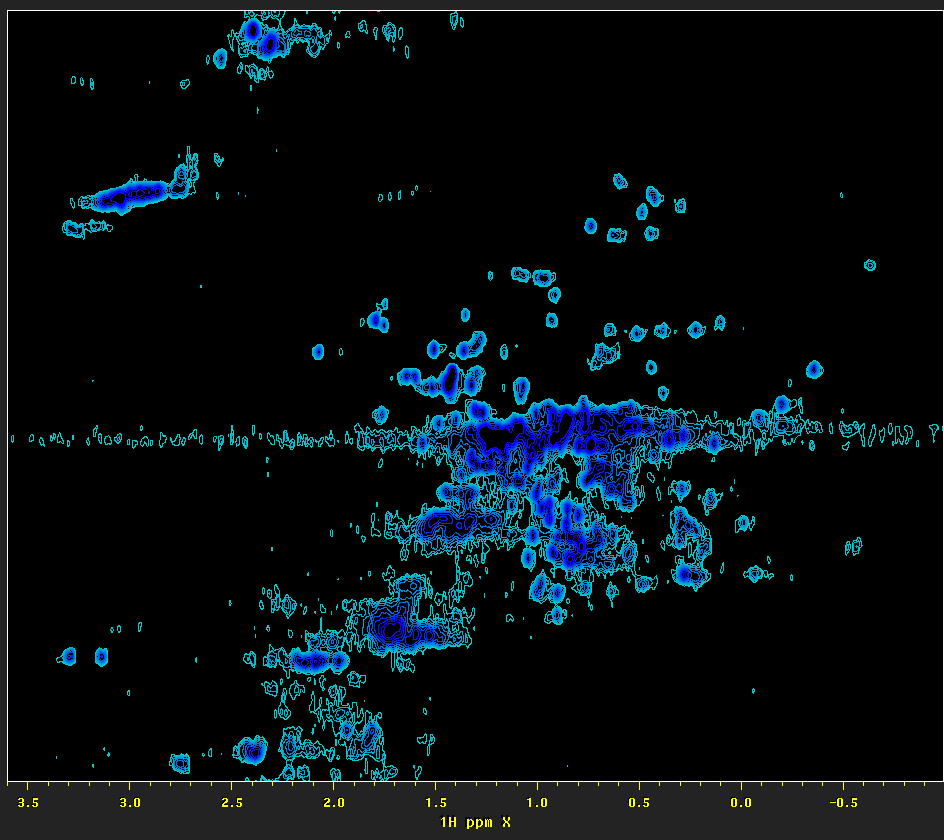 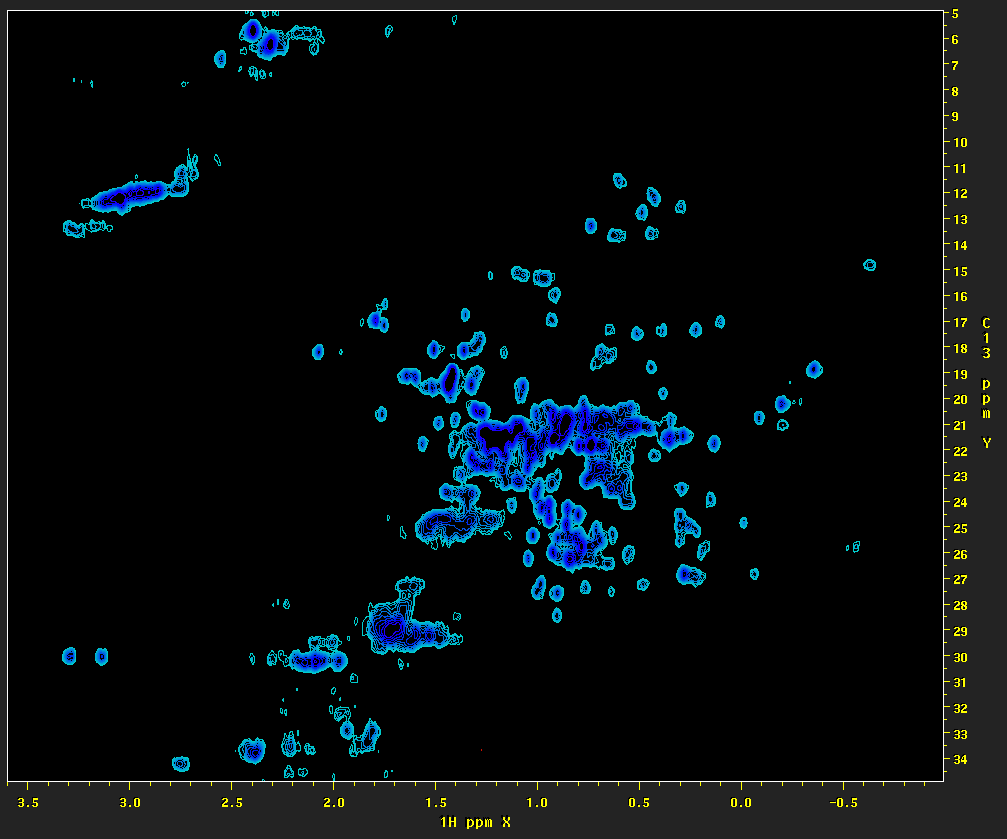 The NISTmAb Interlaboratory NMR Study 1H / 13C Data Release 3 
Update on Chemical Shift Calibration
In Data Release 3, the chemical shift calibration reference was changed to DSS (4,4-dimethyl-4-silapentane-1-sulfonic acid).
Additional 1D and 2D spectra were collected on samples which included DSS, to establish the position of 0.0ppm in the 1H dimension, with the indirect dimensions calibrated accordingly. The spectra and scripts used for this calibration are stored in the “study/calib” directory, with results as follows:
1H / 13C Calibration:
Data:  51 Study Master Peak 29 1H: 0.5120 ppm, 13C:  17.4962 ppm (folded)
Data:  52 Study Master Peak 29 1H: 0.5139 ppm, 13C:  17.4926 ppm
Average (as used to calibrate study): 1H: 0.513, 13C: 17.494 ppm
1H / 15N Calibration:
Data: 111 Study Master Peak 68 1H: 7.546 ppm, 15N: 118.978 ppm
The NISTmAb Interlaboratory NMR Study 1H / 13C Data Release 3 
How the Spectra Were Auto-Phased in the 1H Dimension
Spectrum 001-8822-010.ft2 (reference for spectral alignment) shown:
First Order Phase:
Minimize left side/right side difference in the region 1H 3.535 ppm to 2.535 ppm, within 13C +/- 0.25 ppm of the largest peak.
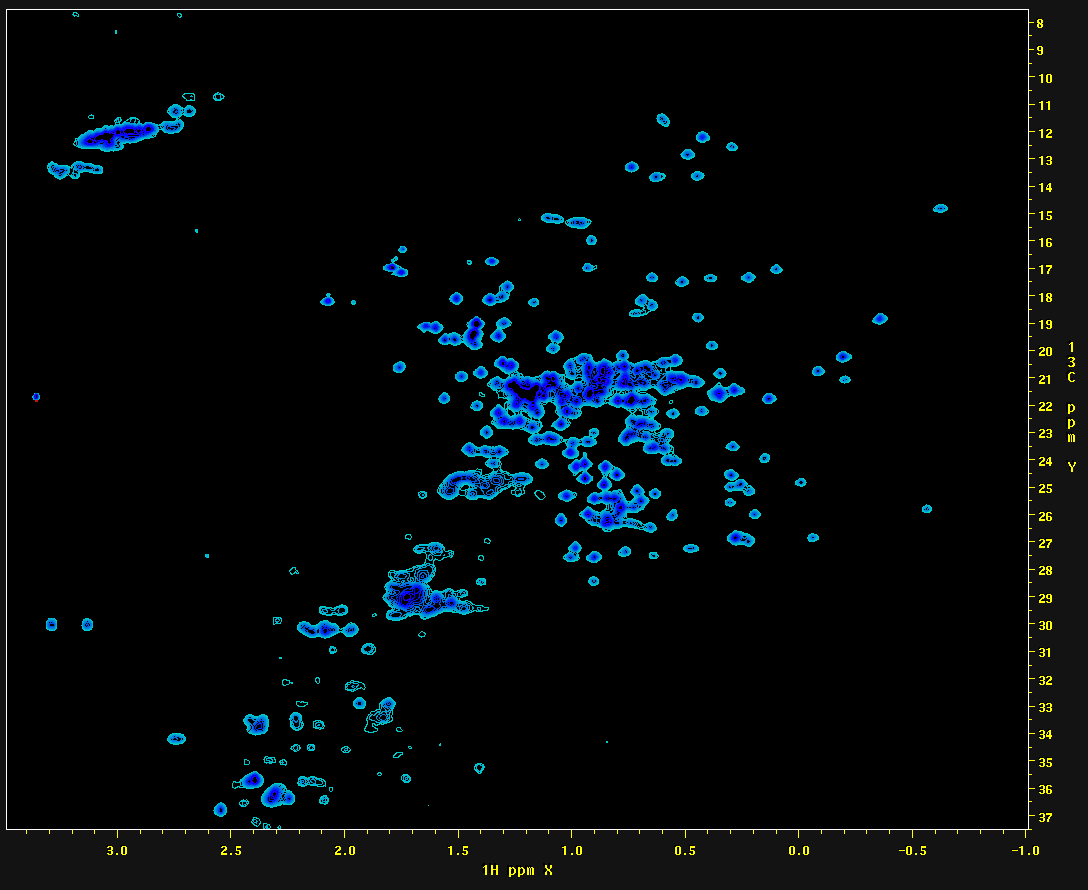 Zero Order Phase:
Minimize sum squared of negative intensities in the region 13C 24.5 ppm to 18.5 ppm.
The NISTmAb Interlaboratory NMR Study 1H / 13C Data Release 3 
How Chemical Shift Calibrations Were Aligned
Spectrum 001-8822-010.ft2 was used as reference for spectral alignment.
Initial alignments were determined automatically according to 1H and 13C 1D projections. Alignments were found that minimized the sum square difference between the projection from the reference and the shifted projection from a given spectrum. 
According to the new DSS chemical shift calibration scheme, final alignment values are determined automatically by detecting peaks in the region (1H 0.640 ppm to 0.510ppm), (13C  15.70 ppm to 14.30ppm), and setting the largest peak there to (1H 0.513 ppm, 13C 17.494 ppm).
Reference Peak:
 1H:   0.513 ppm
13C: 17.494 ppm
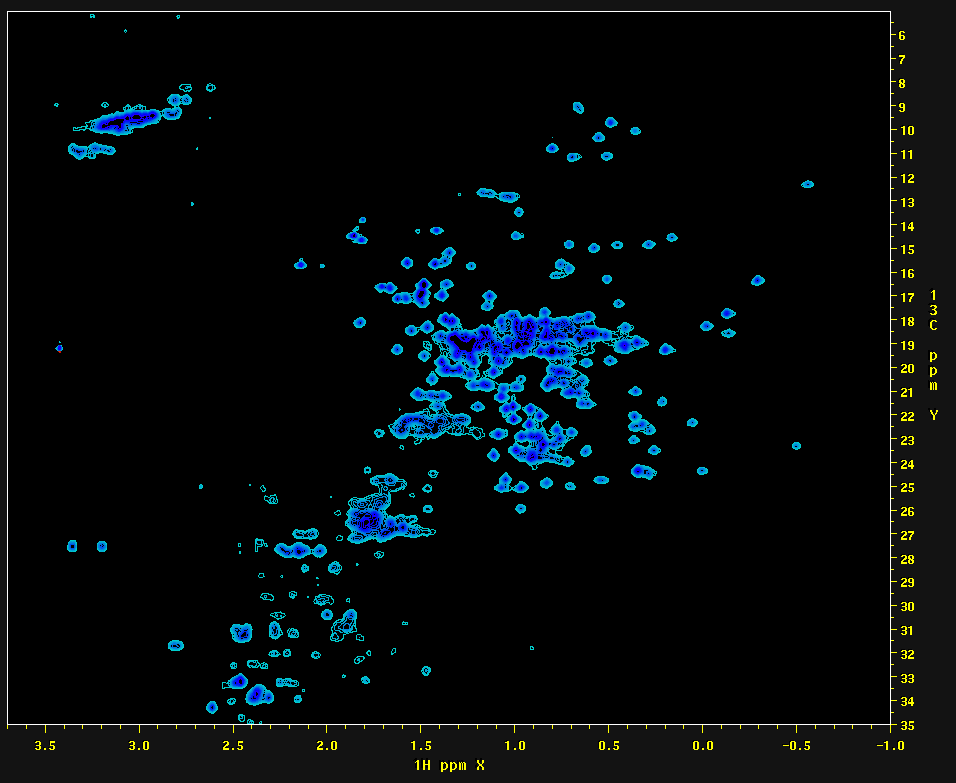 Change from Previous Reference Scheme:

  D   1H    -0.065 ppm 
  D  13C     2.498 ppm
The NISTmAb Interlaboratory NMR Study 1H / 13C Data Release 3 
Web-Based Viewing of the Data Collection
The data distribution includes a simple web page (web/hc.html) for viewing pre-generated images of all the spectra. The interface contains a sortable scrolling list of the spectra. Clicking on a given row in the list will display the image of that spectrum. Clicking on a given column name at the top of the list will sort the list according to the values in that column.
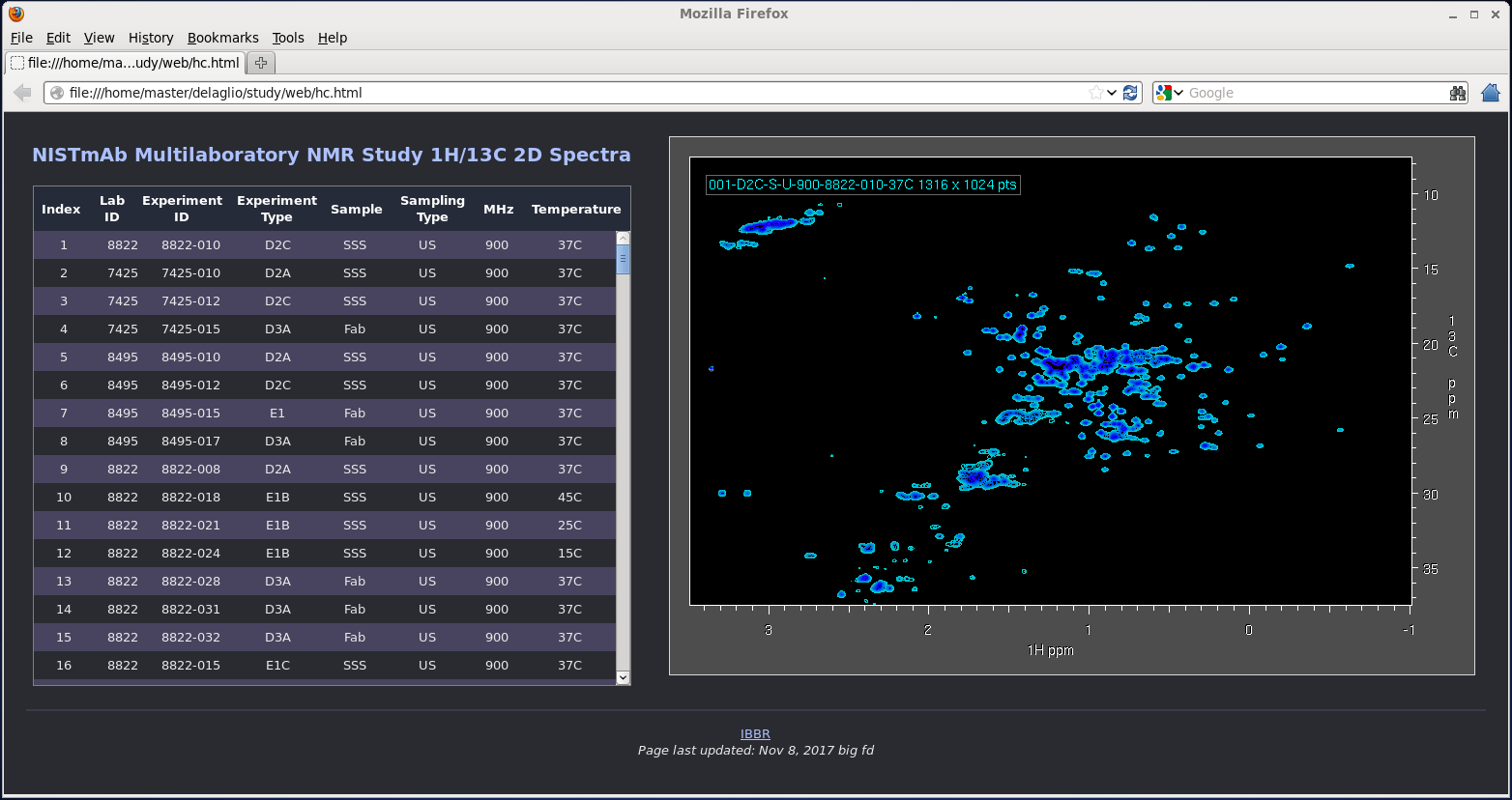 The NISTmAb Interlaboratory NMR Study 1H / 13C Data Release 3 
Example Spectra – The Good, The Bad, and The Ugly …
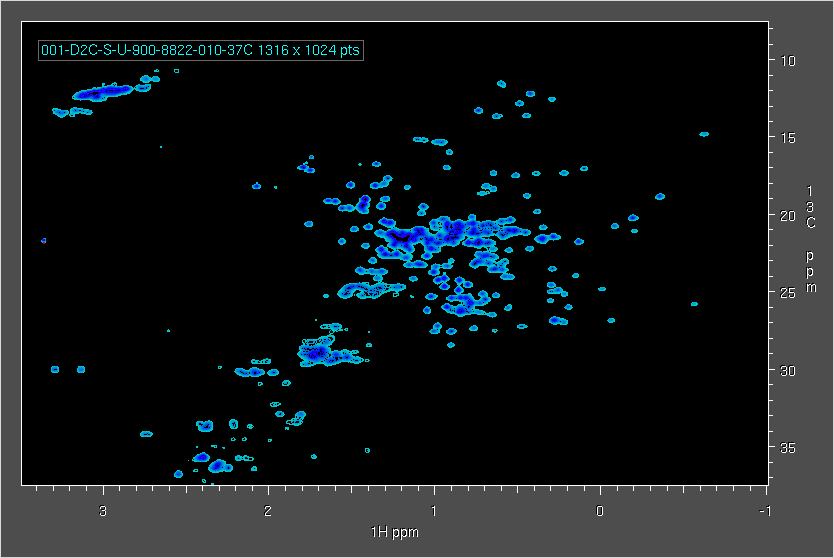 900 MHz System Suitability Sample
The NISTmAb Interlaboratory NMR Study 1H / 13C Data Release 3 
Example Spectra – The Good, The Bad, and The Ugly …
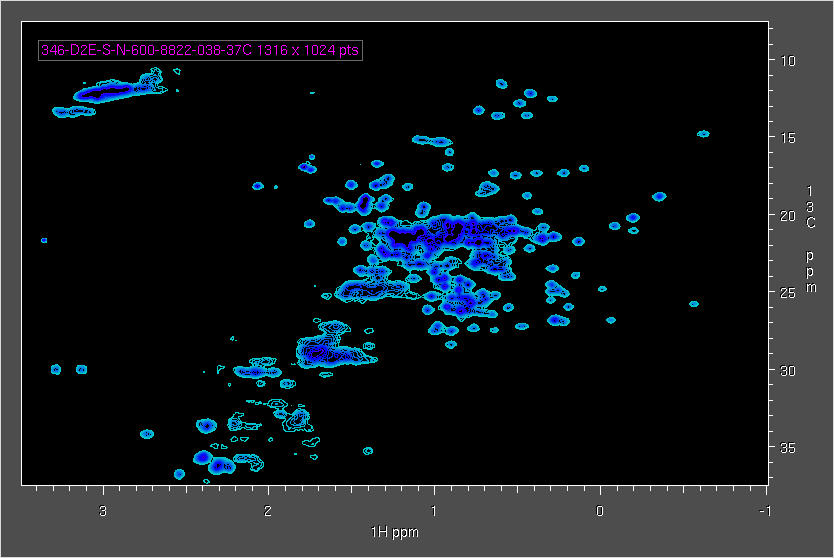 600 MHz System Suitability Sample
The NISTmAb Interlaboratory NMR Study 1H / 13C Data Release 3 
Example Spectra – The Good, The Bad, and The Ugly …
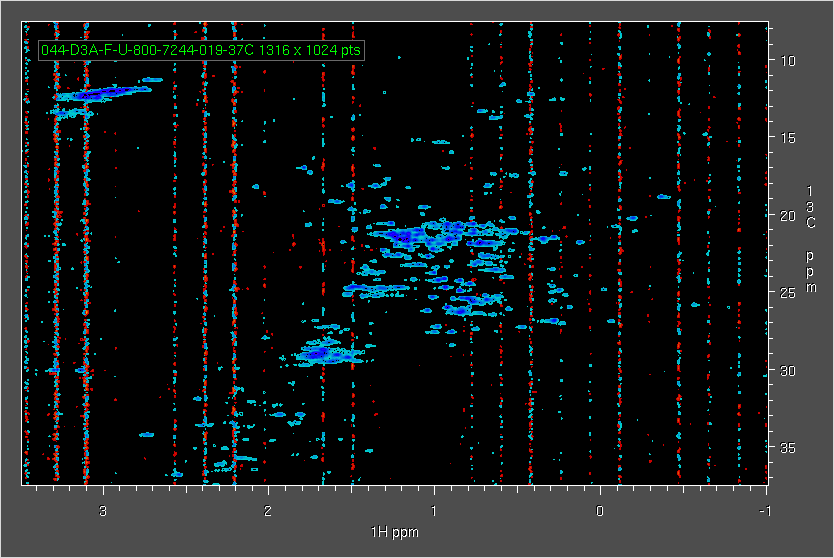 Hardware-Related Artifacts
The NISTmAb Interlaboratory NMR Study 1H / 13C Data Release 3 
Example Spectra – The Good, The Bad, and The Ugly …
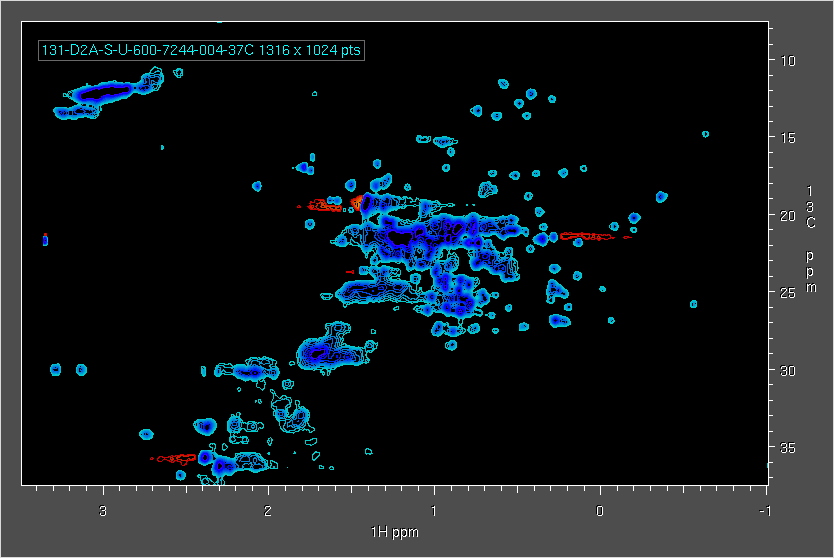 Unphaseable Signals in 1H
The NISTmAb Interlaboratory NMR Study 1H / 13C Data Release 3 
Example Spectra – The Good, The Bad, and The Ugly …
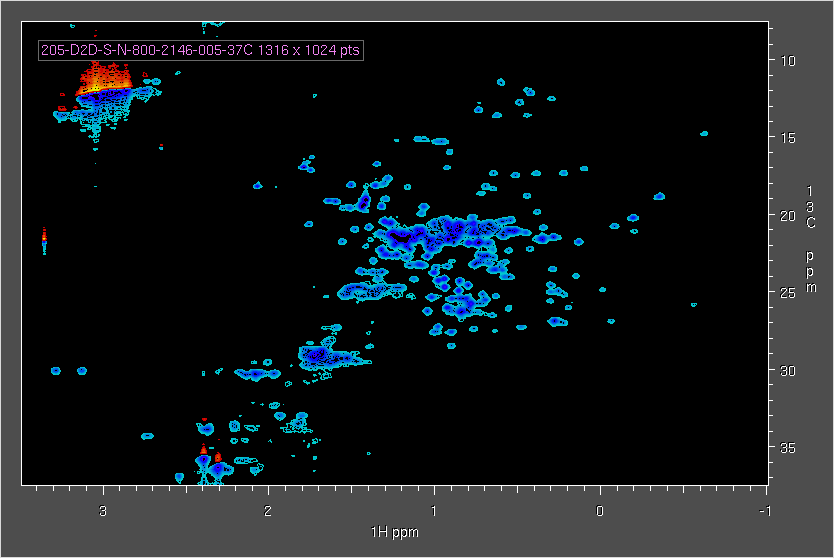 Unphaseable Signals in 13C
The NISTmAb Interlaboratory NMR Study 1H / 13C Data Release 3 
Example Spectra – The Good, The Bad, and The Ugly …
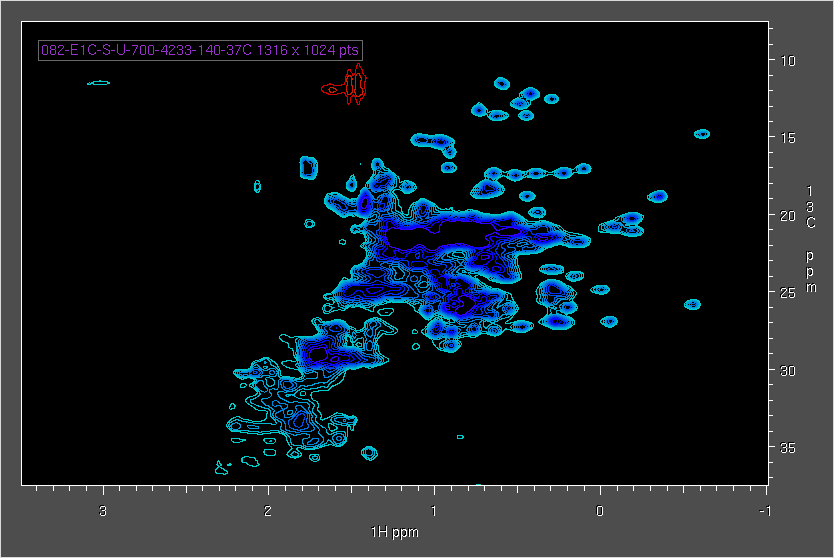 Broad Signals
The NISTmAb Interlaboratory NMR Study 1H / 13C Data Release 3 
Example Spectra – The Good, The Bad, and The Ugly …
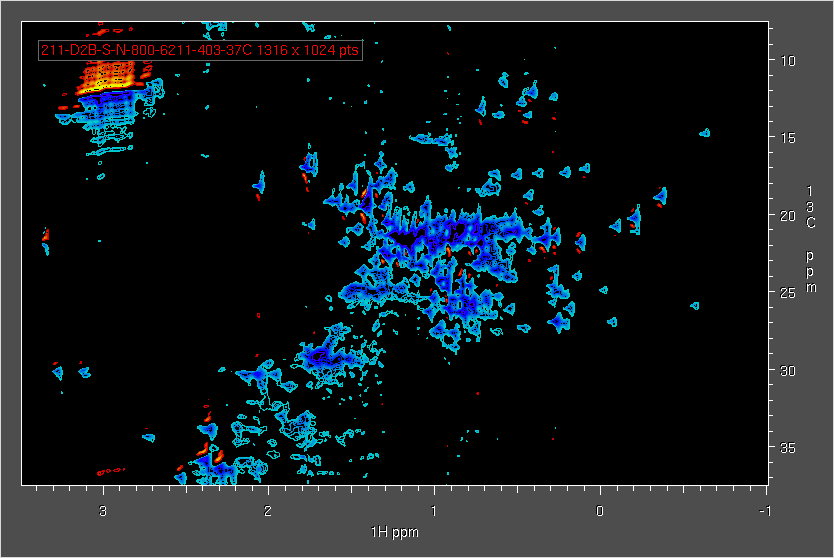 Distorted Lineshapes
The NISTmAb Interlaboratory NMR Study 1H / 13C Data Release 3 
Example Spectra – The Good, The Bad, and The Ugly …
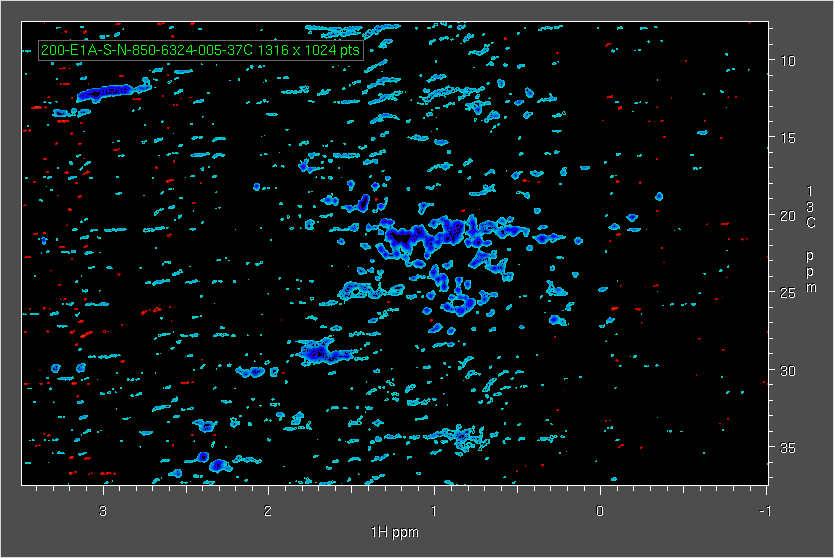 Pervasive Artifacts
The NISTmAb Interlaboratory NMR Study 1H / 13C Data Release 3 
Animation of All 113 System Suitability US Spectra
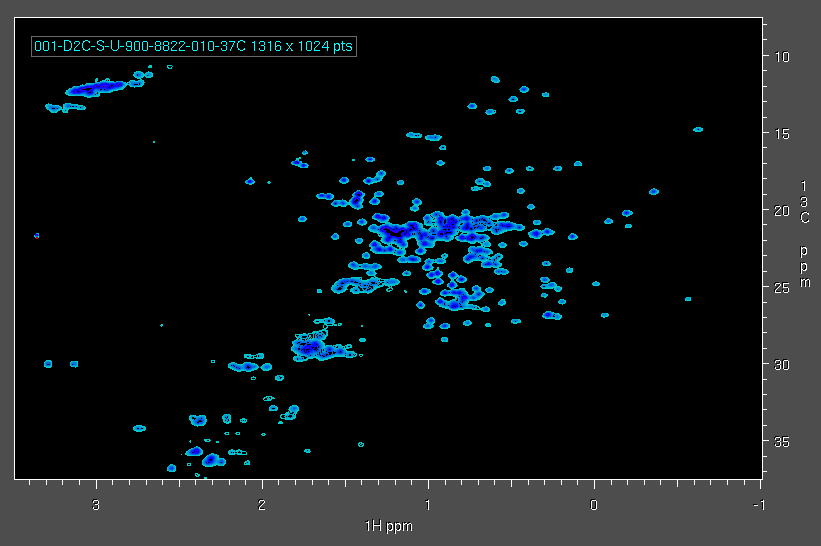 The NISTmAb Interlaboratory NMR Study 1H / 13C Data Release 3 
Animation of All 135 System Suitability NUS Spectra
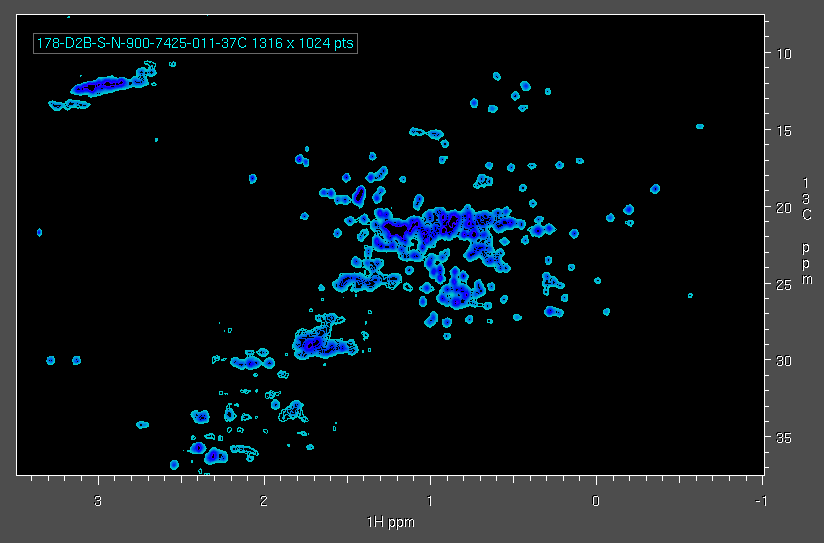 The NISTmAb Interlaboratory NMR Study 1H / 13C Data Release 3 
Animation of All 64 Fab US Spectra
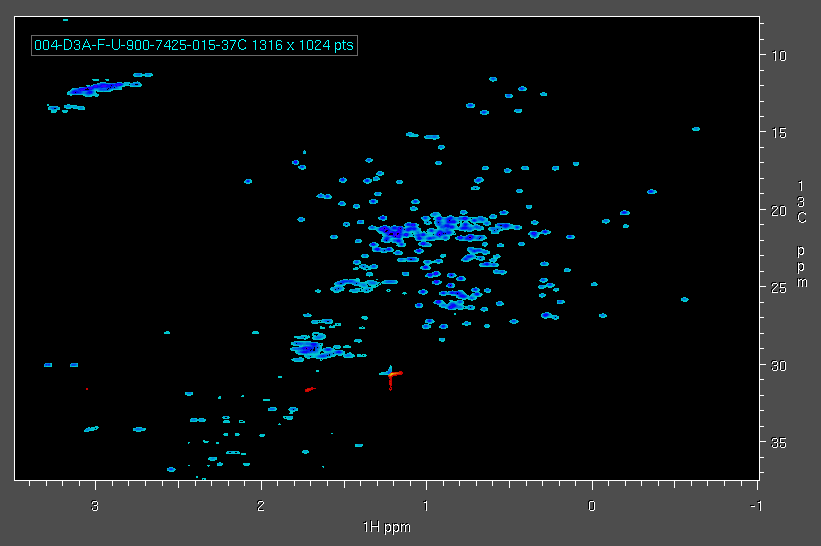 The NISTmAb Interlaboratory NMR Study 1H / 13C Data Release 3 
Animation of All 63 Fab NUS Spectra
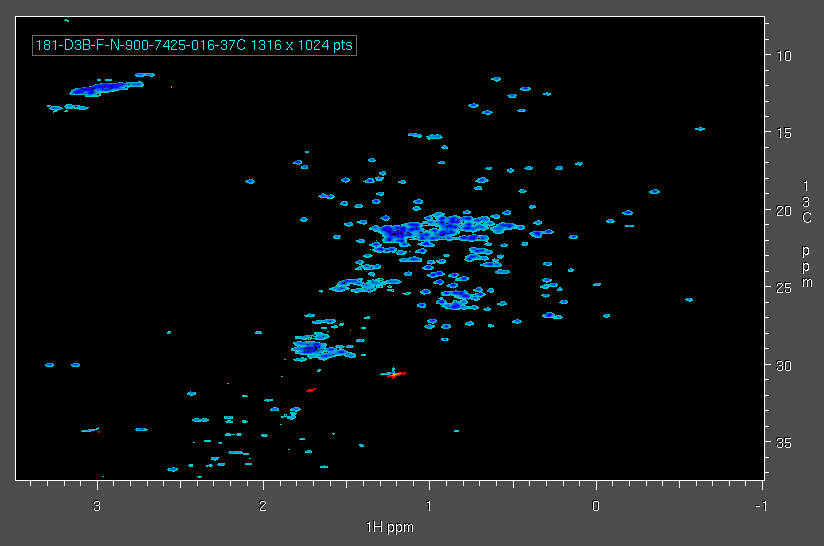 The NISTmAb Interlaboratory NMR Study 1H / 13C Data Release 3 
Some PCA Results
All 375 Spectra - Direct PCA on 1H 1.87 ppm to -0.93 ppm 13C 29.7 ppm to 10.5 ppm
Component 2 vs 3 Colored by Sample Type
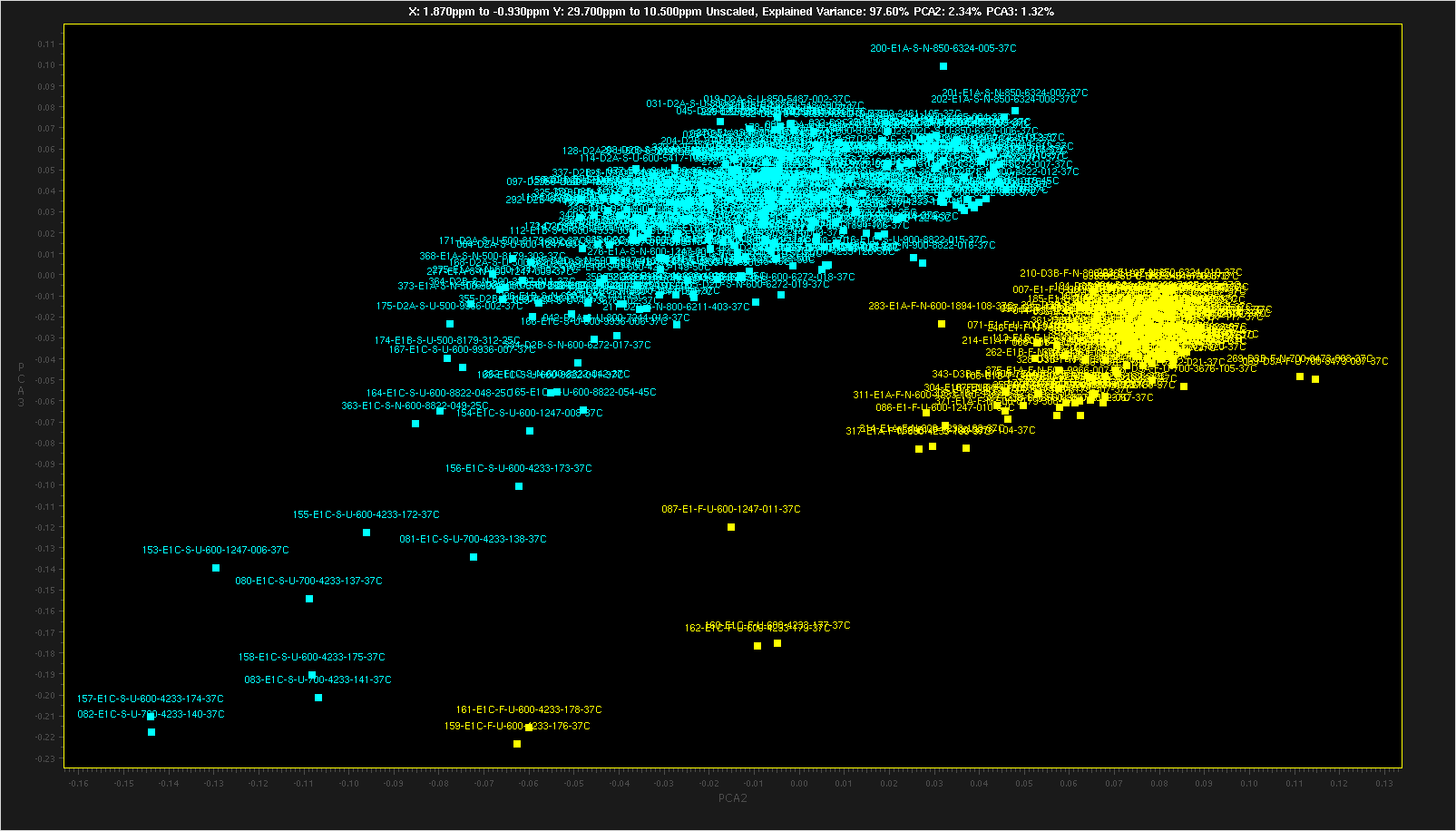 System Suitability Sample
NISTmAb Fab
The NISTmAb Interlaboratory NMR Study 1H / 13C Data Release 3 
Some PCA Results
Fab Spectra / D Experiments Only
Direct PCA on 1H 1.87 ppm to -0.93 ppm 13C 29.7 ppm to 10.5 ppm
Component 1 vs 2 Colored by Spectrometer Frequency
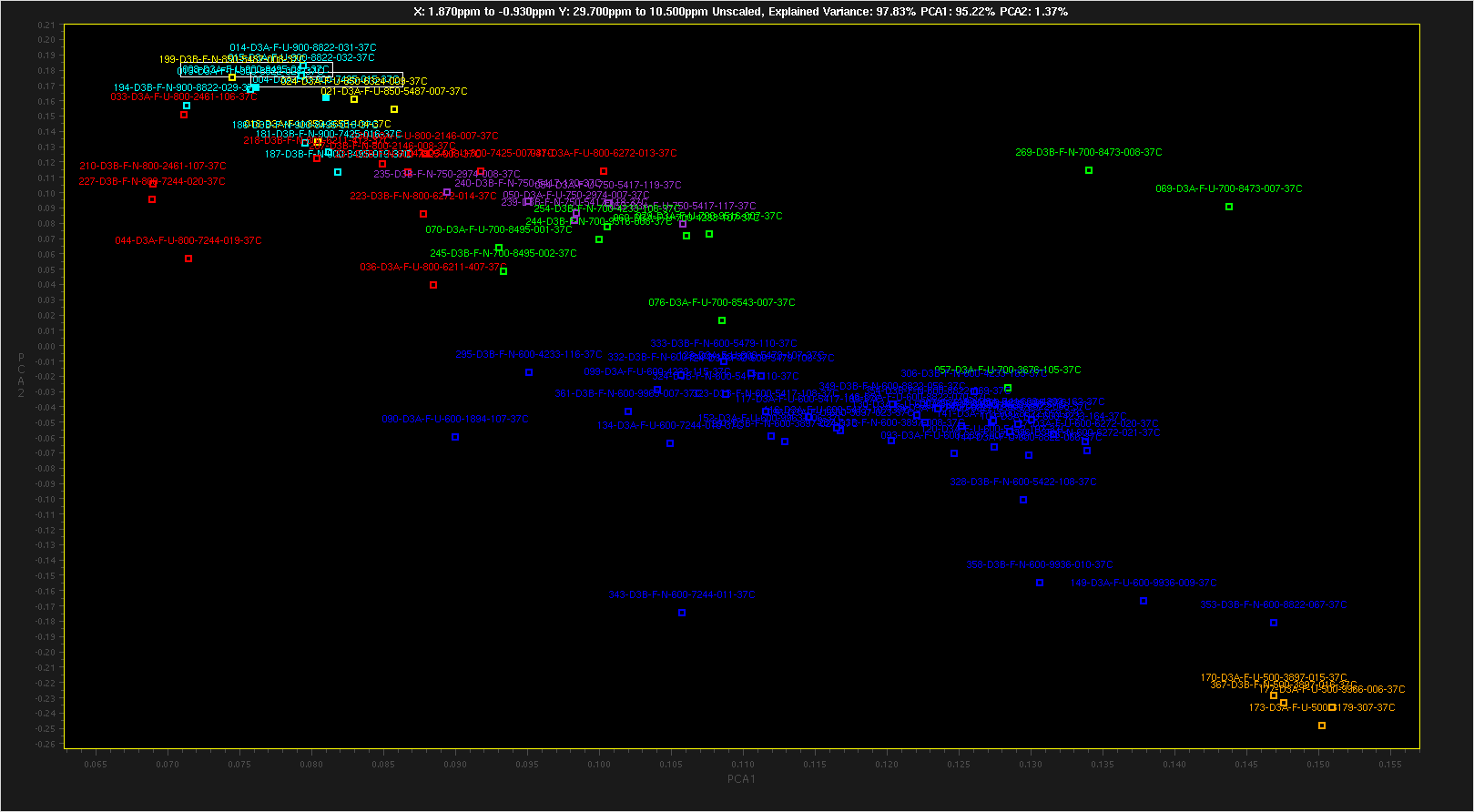 The NISTmAb Interlaboratory NMR Study 1H / 13C Data Release 3 
Some PCA Results
Fab Spectra - Direct PCA on 1H 1.87 ppm to -0.93 ppm 13C 29.7 ppm to 10.5 ppm
Component 2 vs 3 Colored by Temperature
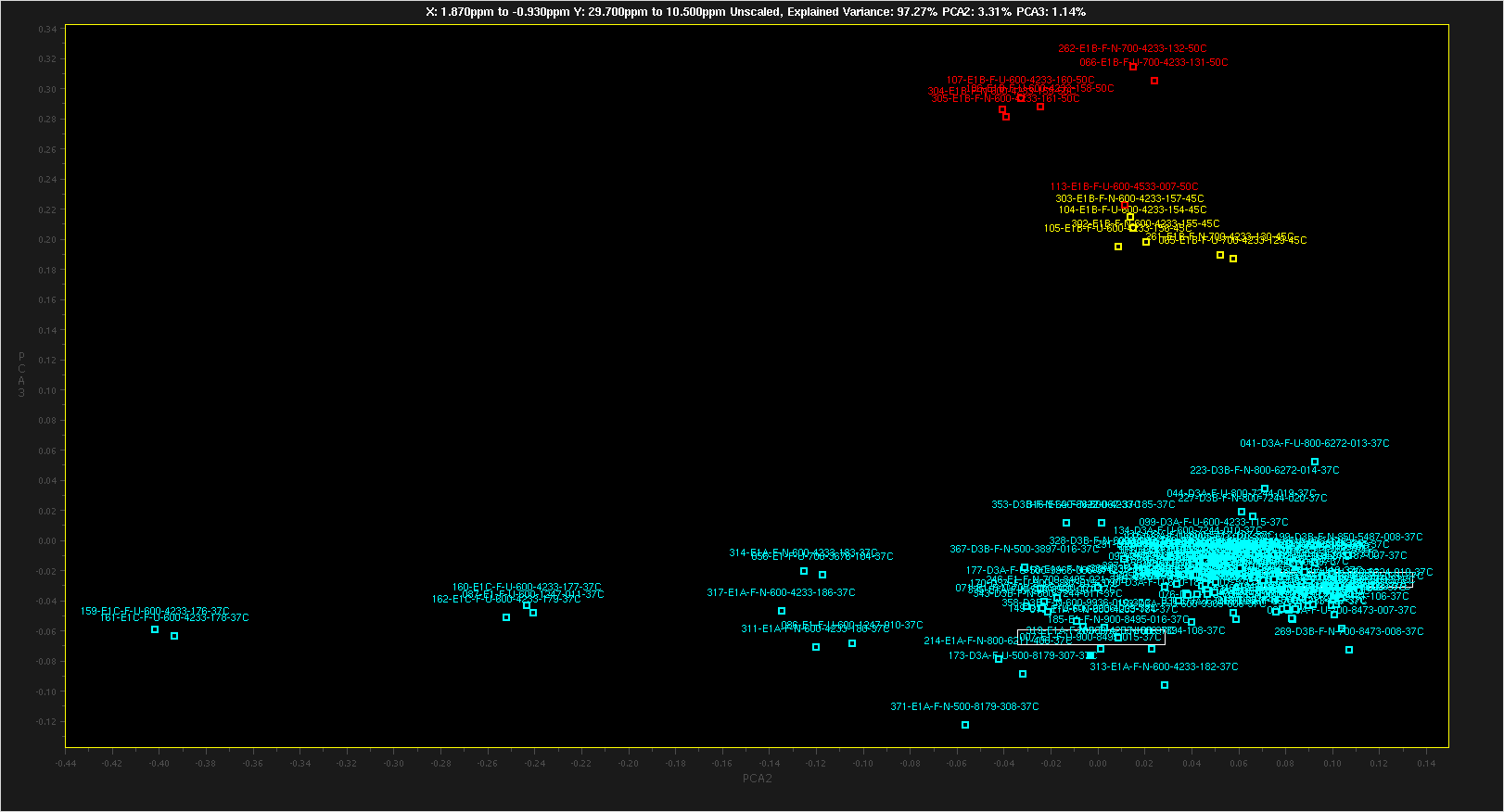 The NISTmAb Interlaboratory NMR Study 1H / 13C Data Release 3 
Some PCA Results
Fab Spectra Only - Direct PCA on 1H 1.87 ppm to -0.93 ppm 13C 29.7 ppm to 10.5 ppm
Component 2 vs 3 Colored by Experiment Type
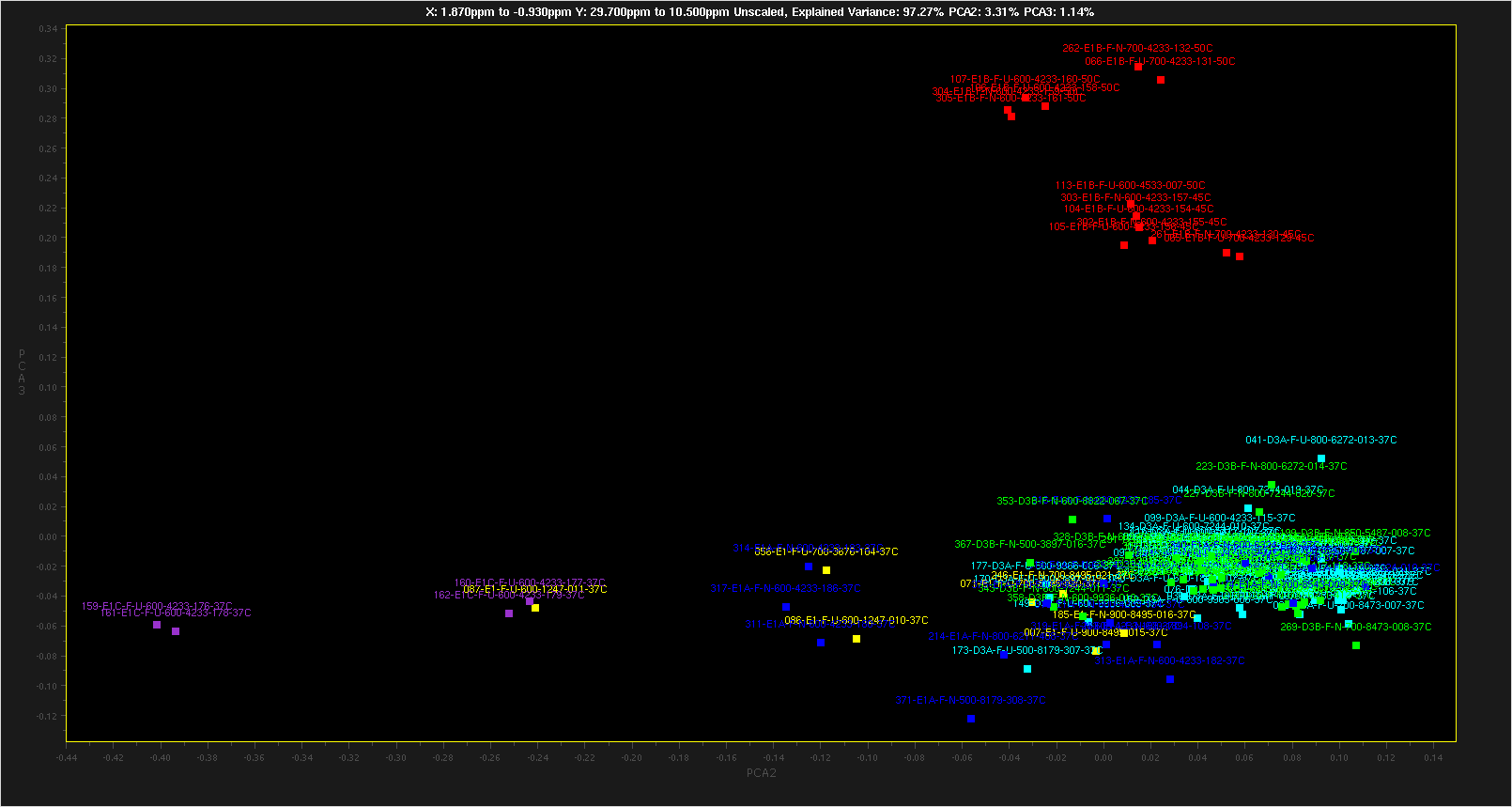 The NISTmAb Interlaboratory NMR Study 1H / 13C Data Release 3 
Future Data Releases
Some spectra have systematic distortions due to hardware problems. There might be data updates to improve these spectra via processing.
Additional PCA results will be released, including updated software for performing PCA.
Scripts for the 1H / 15N data will be released separately.
The NISTmAb Interlaboratory NMR Study 1H / 13C Data Release 3 
Installing NMRPipe
If you wish to use the NMRPipe processing scripts provided with the study data, you must use NMRPipe Version 9.6 or later, downloaded 5/24/2018 or after.

The NMRPipe installation page is here (www.nmrpipe.com redirects here):
	https://www.ibbr.umd.edu/nmrpipe/install.html

If you already have NMRPipe installed, you should perform a clean reinstallation, following all of these steps:
Rename or delete the existing NMRPipe installation.
Edit the .cshrc file in your login directory to remove all NMRPipe-related initializations. If the .cshrc file is empty, delete it (it will be recreated automatically during installation).
Log out before continuing.

For any questions about NMRPipe, contact: frank.delaglio@nist.gov
The NISTmAb Interlaboratory NMR Study 1H / 13C Data Release 3 
How to Use the Master Processing Script to Re-Process Data
If you wish to use the NMRPipe processing scripts provided with the study data, you must use NMRPipe Version 9.6 or higher, downloaded 5/24/2018 or after.
The script clean.com will delete previous processed results.
The script proc.com will process the entire spectral series. If it is invoked with no other arguments, it will use the processing parameters in meta.tab, recreating the spectra in the original study data distribution. The processed results will be saved in directory study/ft as described previously. 
Running proc.com will also recreate the individual processing scripts for each spectra (such as study/8822/8822-010.com). These scripts are saved along with the time-domain data, as described previously. The scripts can be edited or executed directly to make local versions of individual spectra.
The script interp.com will interpolate the processed results in the study/ft directory. The interpolated results will be saved in directory study/interp as described previously.
The script show.com will run the nmrDraw graphical interface to display the interpolated results. 
For any questions about processing, contact: frank.delaglio@nist.gov
The NISTmAb Interlaboratory NMR Study 1H / 13C Data Release 3 
How to Use the Master Processing Script to Re-Process Data
The script proc.com can also be used to process a subset of the data, or to process the data using different parameters such as different window functions. This will require familiarity with NMRPipe software.
To process a subset of the data, prepare a version of table meta.tab containing only the entries for the subset of spectra desired. Then use the new table as input via the –in option, for example:
proc.com –in my_meta.tab
Use the proc.com –procArgs option to override the default processing options, to change solvent filter details, window functions, etc. Use basicFT2.com –help for more details about processing parameters. 
The –procArgs options should be the last items on the command line. The default settings are:
proc.com –procArgs -xEXTX1 3.7ppm -xEXTXN -1.0ppm \
         -xZFARG size=4096 -yZFARG size=1024 -xSOL SOL
As an example, to process the data with an additional 15Hz Gaussian line broadening in the 1H dimension:
proc.com –procArgs –xGLB 15
The NISTmAb Interlaboratory NMR Study 1H / 13C Data Release 3 
Study Authors
NIST/IBBR
John Marino
Frank Delaglio
Robert Brinson
Luke Arbogast
John Schiel

Health Canada
Yves Aubin
Geneviève Gingras
Houman Ghasriani

Medical Products Agency (MPA-Sweden)
Andreas Blomgren
Torgny Rundlӧf

Genentech
Ken Skidmore

Hoffmann-La Roche Ltd.
Alfred Ross

Amgen
Mats Wikstrӧm
John B. Jordan

Biogen, Inc
Julie Yu Wei
EN-FIST Centra of Excellence
Janez Plavec
Gregor Ilc

Brazilian Center for Research in Energy and Materials (CNPEM)
Ana Carolina de Mattos Zeri
Mauricio Luis Sforça

Universitaet Bayreuth
Kristian Schweimer

Pacific Northwest National Laboratory (PNNL)
John R.  Cort
Patrick N. Reardon
Chad W. Lawrence

Baxter Healthcare
Carlos A. Amezcua
Christina M. Szabo

Pfizer Essential Health
Edward R. Zartler

Stockhom University
Gӧran Widmalm
Jonas Ståhle

Momenta Pharmaceuticals
Desiree Tsao
The NISTmAb Interlaboratory NMR Study 1H / 13C Data Release 3 
Study Authors
ETH-Zurich
Prof. Dr. Gerhard Wider
Thea Suter-Stahel

The University of Queensland
Mehdi Mobli
Xinying Jia
Gregory K. Pierens

Eli Lilly and Company
Scott A. Bradley

Medical University of South Carolina
Stuart Parnham

National Institutes of Natural Sciences (NINS)
Saeko Yanaka
Koicki Kato

NIST Gaithersburg
Anthony Kearsley
Ryan Evans
National Research Council of Canada
Feng Ni
Ping Xu

Leibniz-Institut für molekulare Phamakologie (FMP-Berlin)
Peter Schmieder
Nils Trieloff

Bruker BioSpin Corporation
Donna M. Baldisseri

The University of Melbourne
David W. Keizer
Hamish G. Grant

FDA-CBER
Darón Freedberg
FDA-CDER
Kang Chen
David Keire
The NISTmAb Interlaboratory NMR Study 1H / 13C Data Release 3 
Acknowledgements
National Association of Proficiency Testing
Chuck Ellis

Bruker BioSpin Corporation
Clemens Anklin
Kim Colson

Genentech
Yung-Hsiang Kao

NIST Gaithersburg
William Wallace
Harvard Medical School
Gerhard Wagner
Haribabu Arthanari
Sven Hyberts

Biogen
JC Hus

Leibniz-Institut für molekulare Phamakologie
Monika Beerbaum
NMRPipe is Provided by the National Institute of Standards and Technology in Partnership with the National Institutes of Health
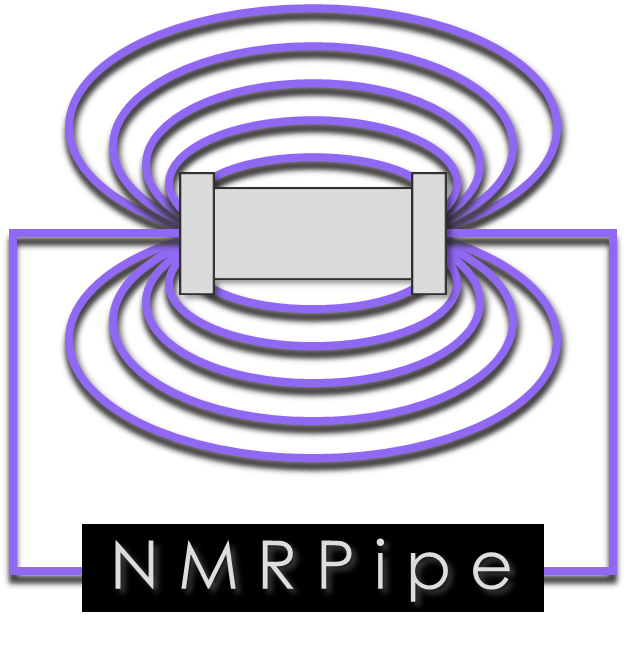 www.nmrpipe.com
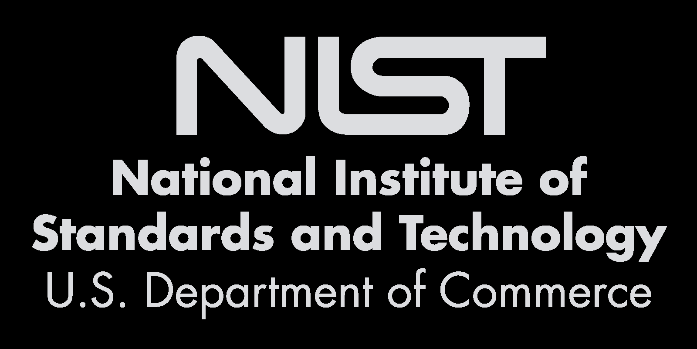 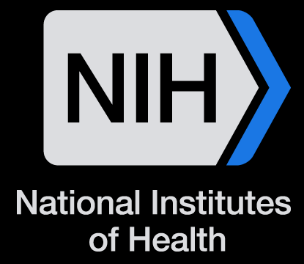 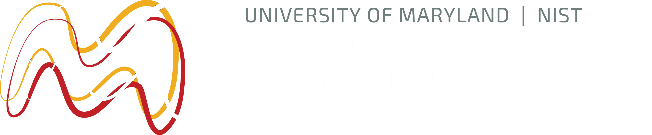 NMRPipe: a multidimensional spectral processing system based on UNIX pipes. Frank Delaglio, Stephan Grzesiek, Geerten. W. Vuister, Guang Zhu, John Pfeifer, and Ad Bax, J. Biomol. NMR. 6, 277-293 (1995).
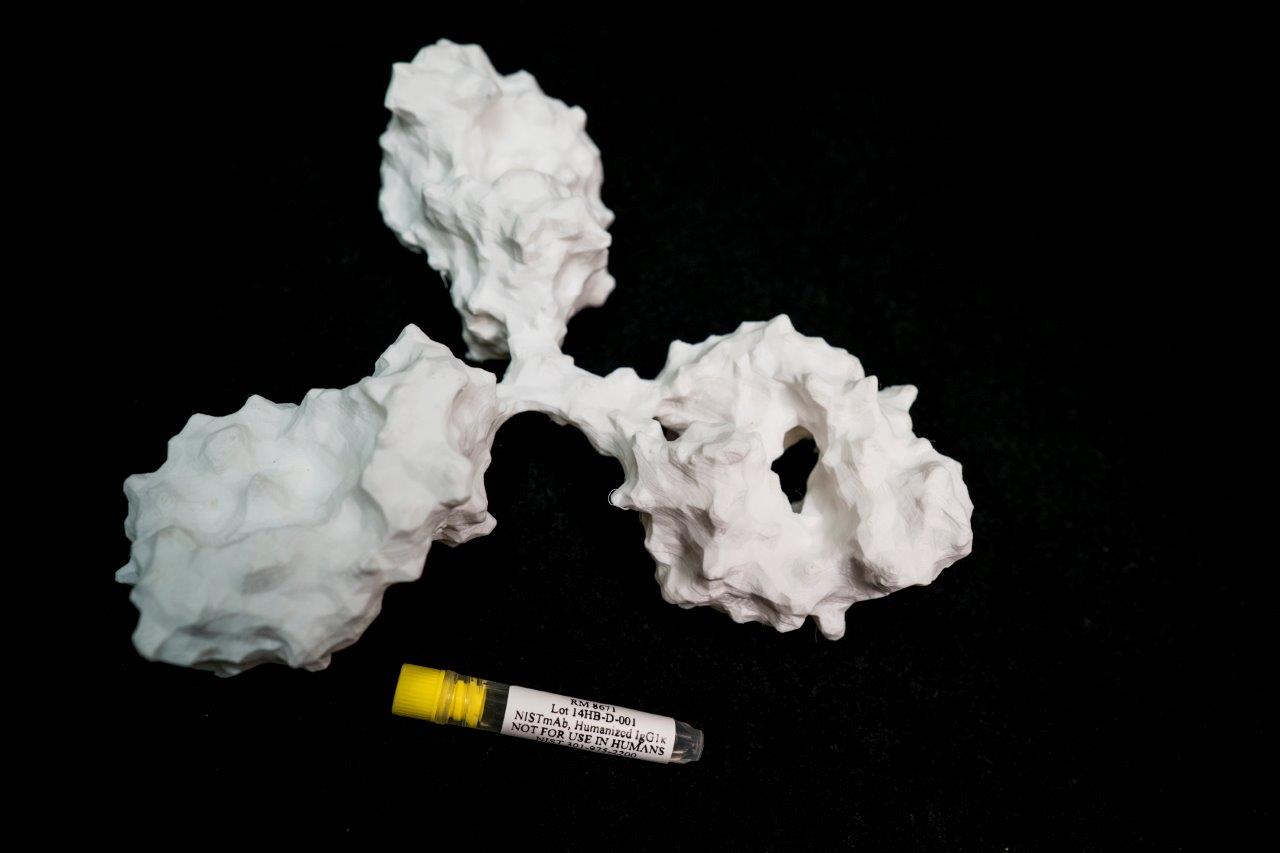 NIST Disclaimer: Certain commercial equipment, instruments, and materials are identified in this presentation in order to specify the experimental procedure. Such identification does not imply recommendation or endorsement by the National Institute of Standards and Technology, nor does it imply that the material or equipment identified is necessarily the best available for the purpose.